Структура доклада и требования к презентации университета
!
Университет может применить свой корпоративный стиль презентации с обязательным использованием логотипа программы «Передовые инженерные школы»
Формат проведения защиты
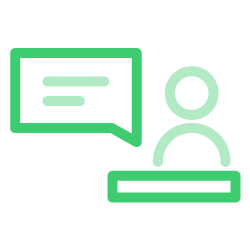 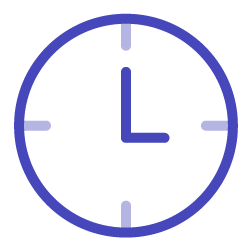 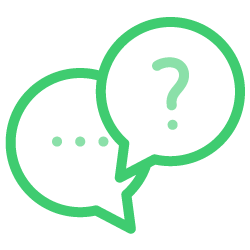 Очно, 
17 минут 
на 1 (одну) команду
Время выступления
команды – 5 минут
Время для ответовна вопросы
Совета – 12 минут
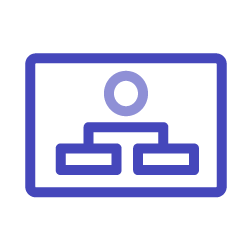 Язык презентации: русский
Объем презентации: до 10 слайдов, исключая титульный слайд
Формат презентации: .PPT и .PDF
Загрузка материалов к заседанию Совета: информация о составе команды и загрузка презентации производится в Личном кабинете ПИШ, в разделе «Мероприятия».
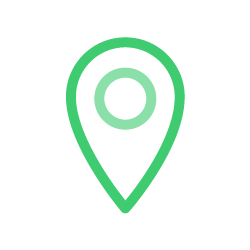 Место проведения заседания Совета:
город Москва, Лиственничная аллея, д.2, к.1
График участия будет направлен дополнительно каждому участнику отбора индивидуально.
2
Общая информация
Докладчик:
Докладчик определяется командой университета самостоятельно. Рекомендуется представлять программу развития передовой инженерной школы руководителю создаваемой передовой инженерной школы или ректору университета, на базе которого создается передовая инженерная школа.
В состав команды рекомендуется включить:
Состав команды:
руководителя передовой инженерной школы;

ректора университета, на базе которого создается школа;

представителей высокотехнологической(их) компании(ий), принимающей(их) участие в реализации программы развития передовой инженерной школы;

других представителей организаций, ФОИВ, РОИВ и иных задействованных в реализации программы развития передовой инженерной школы.
5
Не более
человек
3
Логотип университета
Заголовок
презентации
ФИОДолжность
Университет
Описание передовой инженерной школы
Логотип
университета
Слайд должен включать следующую информацию о деятельности передовой инженерной школы:
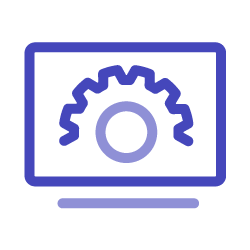 Ключевые характеристики передовой инженерной школы, основное тематическое направление ПИШ, количественные характеристики результативности деятельности создаваемой школы и др.)
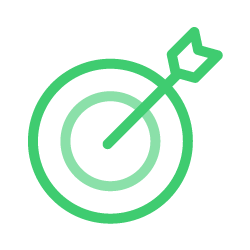 Цель и задачи создания передовой инженерной школы
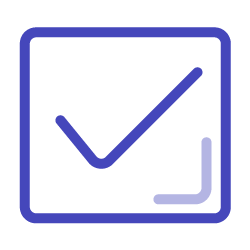 Участие передовой инженерной школы в решении задач, соответствующих мировому уровню актуальности и значимости в приоритетных областях технологического развития Российской Федерации
4
Система управления ПИШ
Логотип
университета
Слайд должен включать следующую информацию о деятельности передовой инженерной школы:
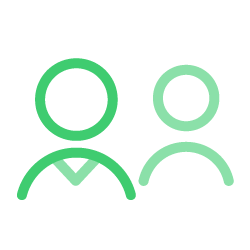 Информация о руководителе передовой инженерной школы
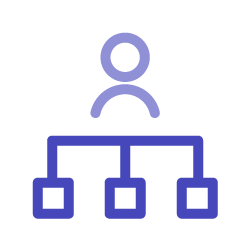 Модель управления передовой инженерной школой
7
Сетевое взаимодействие и кооперация
Логотип
университета
Слайд должен включать следующую информацию о деятельности передовой инженерной школы:
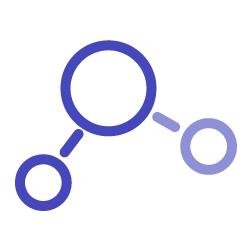 Структура ключевых партнёрств
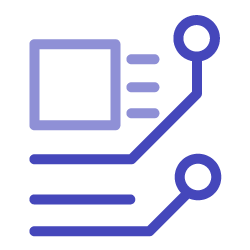 Информация о взаимодействии передовой инженерной школы с высокотехнологической(ими) компанией(ями)
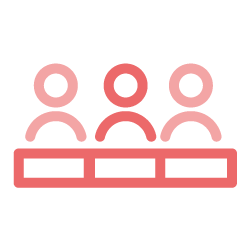 Ключевые результаты в области сетевого взаимодействия и кооперациис индустриальными партнерами в 2022 году
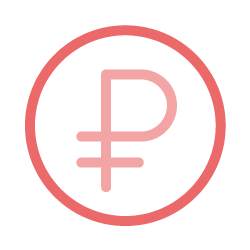 Информация о привлечении внебюджетных средств на реализацию Программы развития ПИШ в 2022 году
7
Исследования и разработки
Логотип
университета
Слайд должен включать следующую информацию о деятельности передовой инженерной школы:
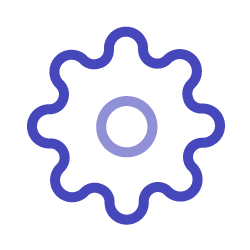 Программа научных исследований и разработок (сведения о планируемых научных исследованиях и разработках), включая информацию об участии высокотехнологической(их) компании(ий) в реализации программы
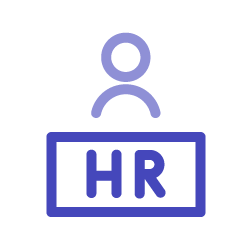 Кадровая политика по обеспечению научно-исследовательской деятельности в передовой инженерной школе
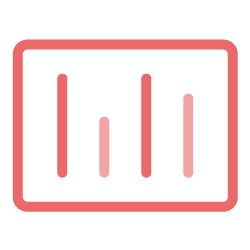 Ключевые результаты в области исследований и разработок в 2022 году
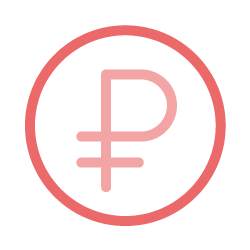 Информация о привлечении бюджетных и внебюджетных средствна реализацию программы научных исследований и разработок в 2022 году
8
Образовательная деятельность
Логотип
университета
Слайд должен включать следующую информацию о деятельности передовой инженерной школы:
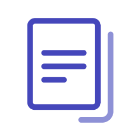 Содержание образования и подготовки
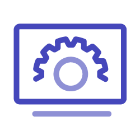 Образовательные технологии и методы обучения
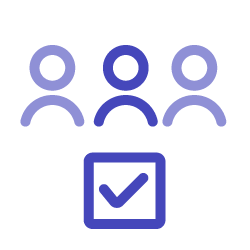 Принципы отбора кандидатов для обучения в передовой инженерной школе
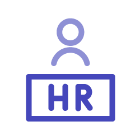 Кадровая политика по обеспечению образовательной деятельности
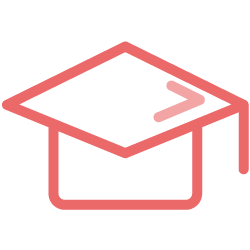 Ключевые результаты образовательной деятельности в 2022 году
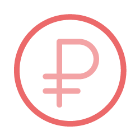 Информация о расходовании бюджетных и внебюджетных средствна образовательную деятельность в 2022 году
9
Инфраструктура и инновации
Логотип
университета
Слайд должен включать следующую информацию о деятельности передовой инженерной школы:
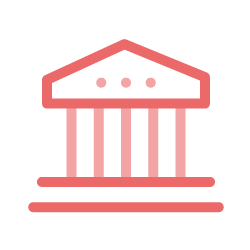 Новые специальные образовательные пространства для опережающей подготовки инженерных кадров, созданные в 2022 году
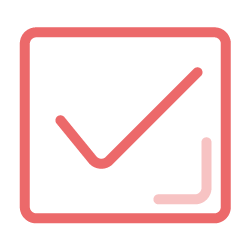 Ключевые результаты инновационной деятельности и инфраструктурной политики в 2022 году
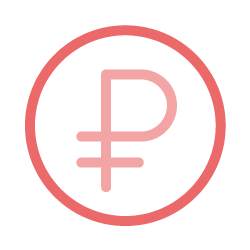 Информация о расходовании бюджетных и внебюджетных средствна инновационную деятельность и инфраструктуру в 2022 году
10
Планы ПИШ 2023 - 2030
Логотип
университета
Слайд должен включать информацию о планах деятельности передовой инженерной школы в 2023 году и на период до 2030 года
11
Рекомендациипо оформлению презентации
Рекомендации по оформлению презентации
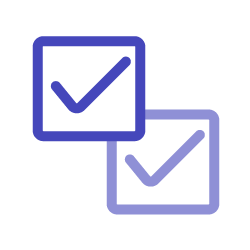 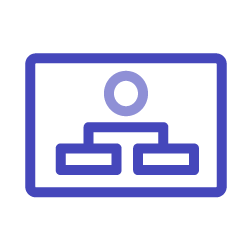 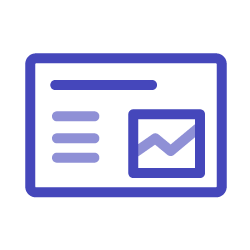 Предоставление  данных
Базовые принципы
Дизайн и верстка
Краткое и тезисное изложение
Соблюдение единого стиля презентации
Вспомогательная информация не должна преобладать над основной
Используйте анимацию, только если она необходима в логике повествования
Все данные предоставляются на конец 2022 года или дополнительно указывается период актуальности данных
Размещайте на слайдах только данные, которые наилучшим образом иллюстрируют успехи университета или планируемые результаты. Избегайте информационной перенасыщенности слайдов
Выделяйте ключевые моменты размером, жирным начертанием или цветом. Избегайте цветовой перенасыщенности
Придерживайтесь выбранной темы презентации, цветовой схемы и форматирования макетов по всей презентации
Допускается использование корпоративных цветов университета
11
Основные цвета
Логотип
университета
Hex  #7475CC
Hex  #6FD995
Hex  #666666
Hex  #B2EBC6
Hex  #999999
Hex  #B5B5E4
Hex  #CFF2DB
Hex  #CCCCCC
Hex  #F2F3FF
Hex  #4547BB
Hex  #4547BB
Hex  #000000
Hex  #000000
Hex  #FFFFFF
Hex  #EC696A
12
Основной шрифт
Логотип
университета
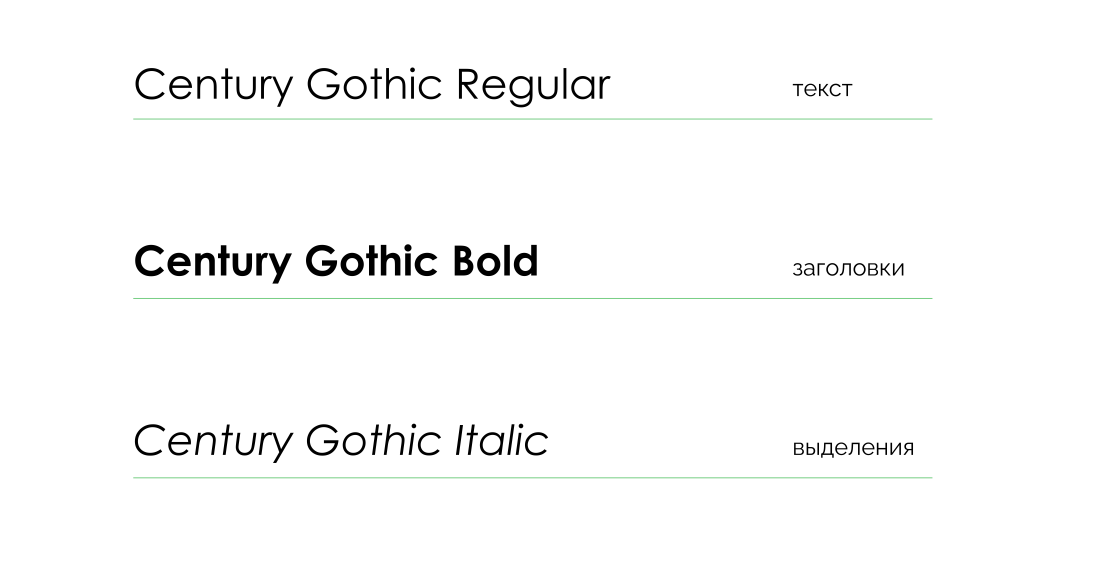 13
Пример оформления слайда с текстом
Логотип
университета
Заголовок
Пример оформления текстового блока:

развитие университетов, реализующих прорывные научные исследования, создающих наукоемкую продукцию и технологии, для социально-экономического развития территорий, укрепления кадрового и научно-технологического потенциала организаций реального сектора экономики и социальной сферы;

формирование механизмов интеграции университетов и научных организаций и их кооперации с организациями реального сектора экономики.
14
Пример оформления слайда с текстом и фото
Логотип
университета
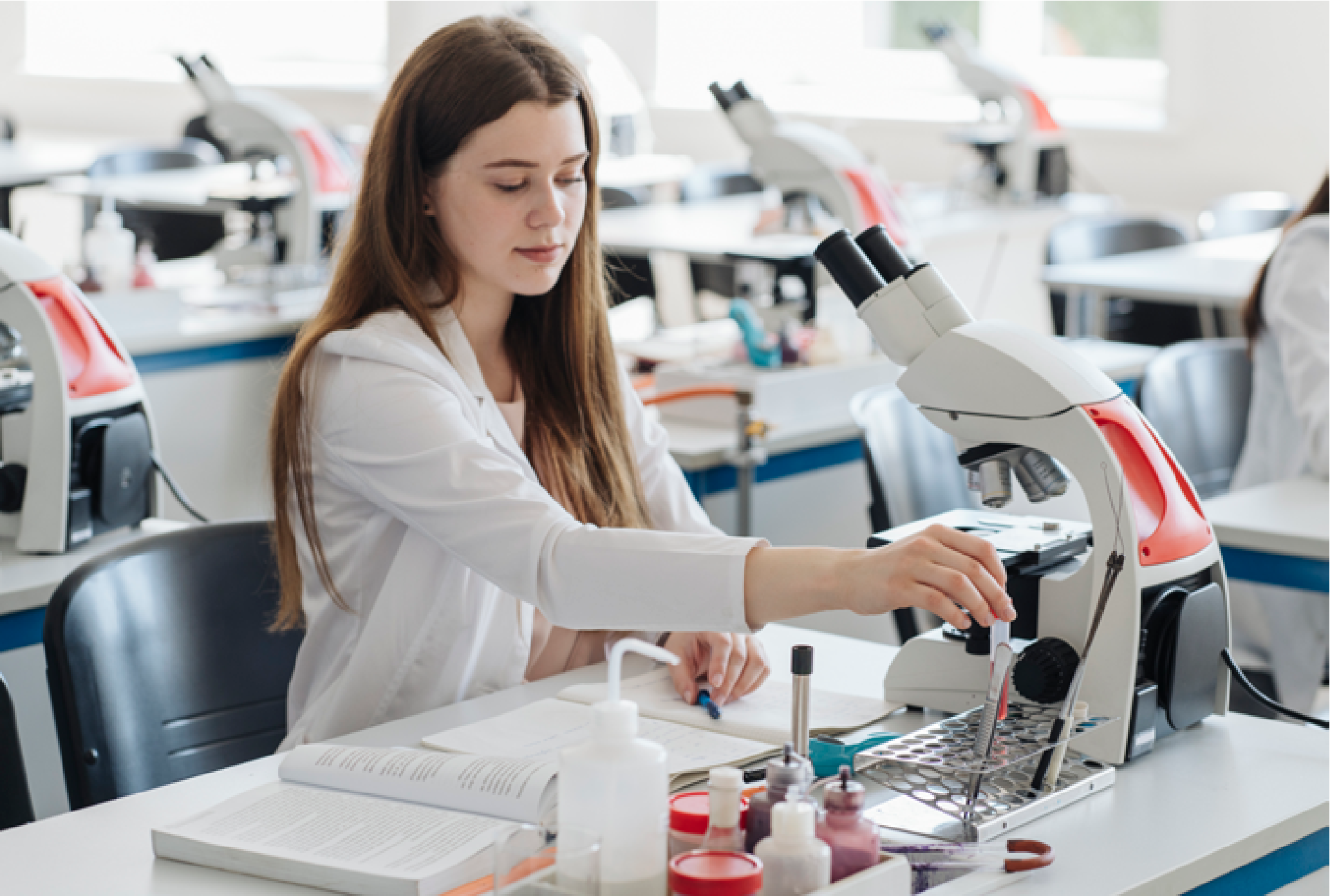 Заголовок
Пример оформления текстового блока:

развитие университетов, реализующих прорывные научные исследования, создающих наукоемкую продукцию и технологии, для социально-экономического развития территорий, укрепления кадрового и научно-технологического потенциала организаций реального сектора экономики и социальной сферы;

формирование механизмов интеграции университетов и научных организаций и их кооперации с организациями реального сектора экономики.
15
Пример оформления слайда с таблицей
Логотип
университета
16
Пример оформления слайда с диаграммой
Логотип
университета
17
Пример оформления слайда с диаграммой
Логотип
университета
18